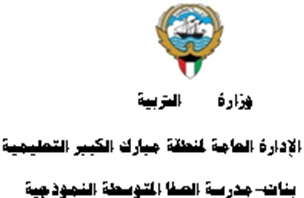 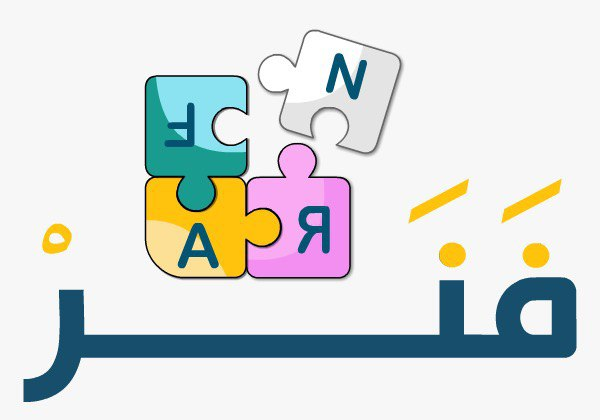 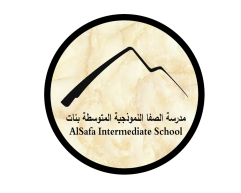 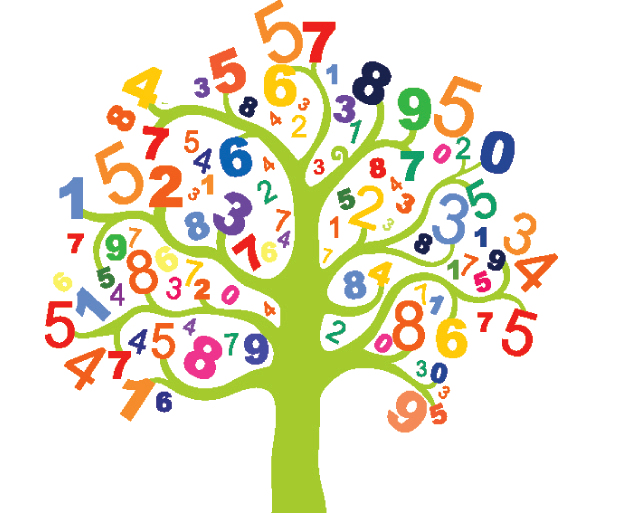 (1-1): الحس العددي والهندسة                إعداد المعلمة: أ. نوره راشد
رئيسة قسم الرياضيات : هنادي العمران 
مديرة المدرسة : أ / ليلى حسين  اكبر
التمهـــــــــيد
قارن بين كل مما يلي باستخدام > أو < أو = :
153
150
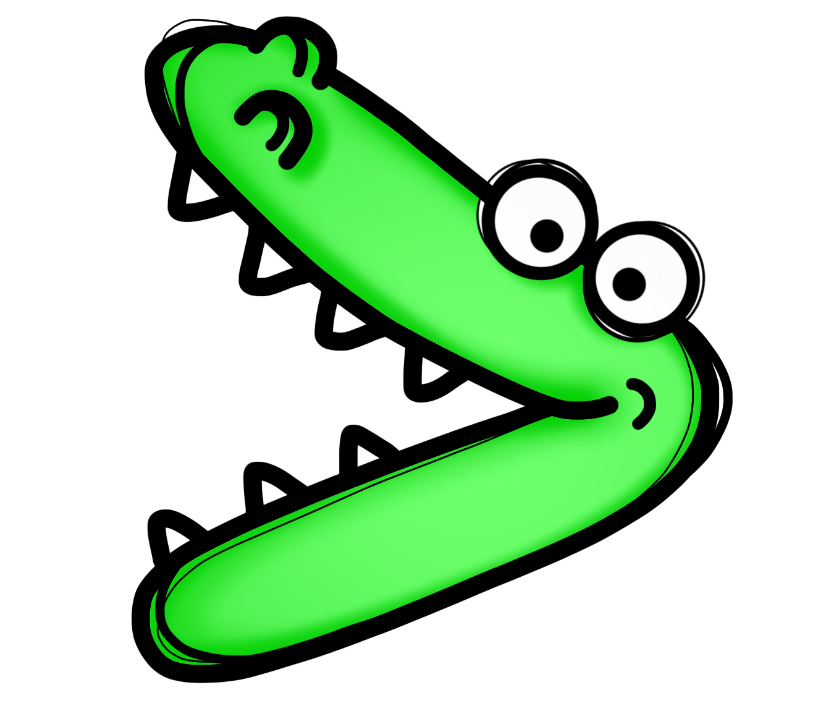 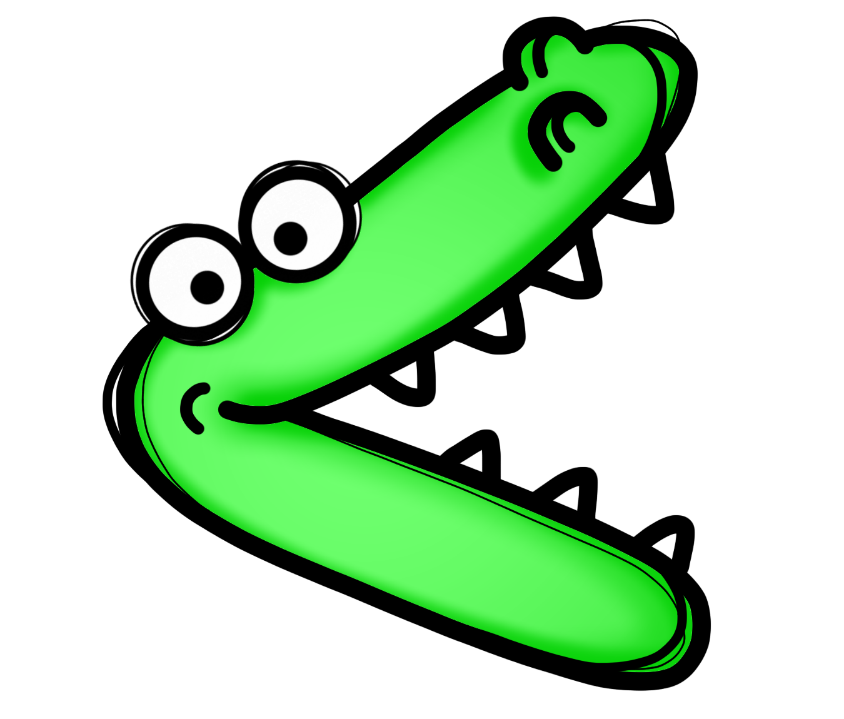 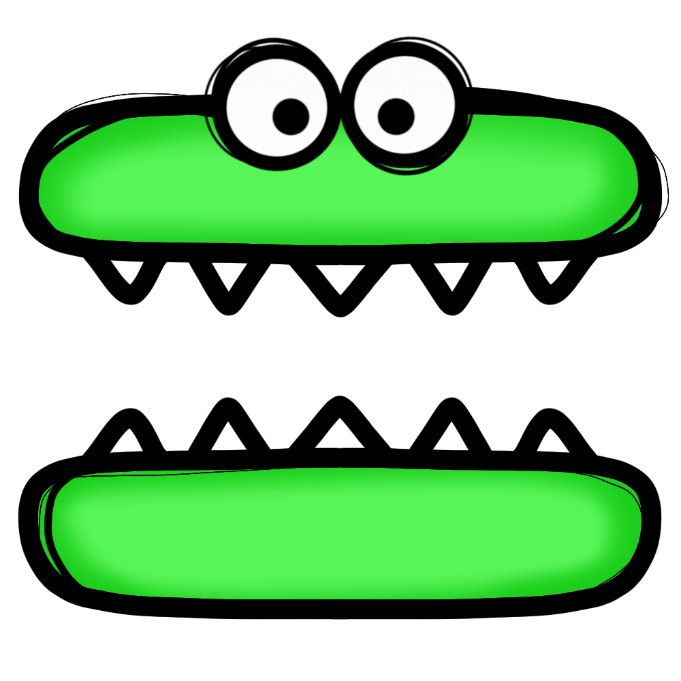 قارن بين كل مما يلي باستخدام > أو < أو = :
23
45
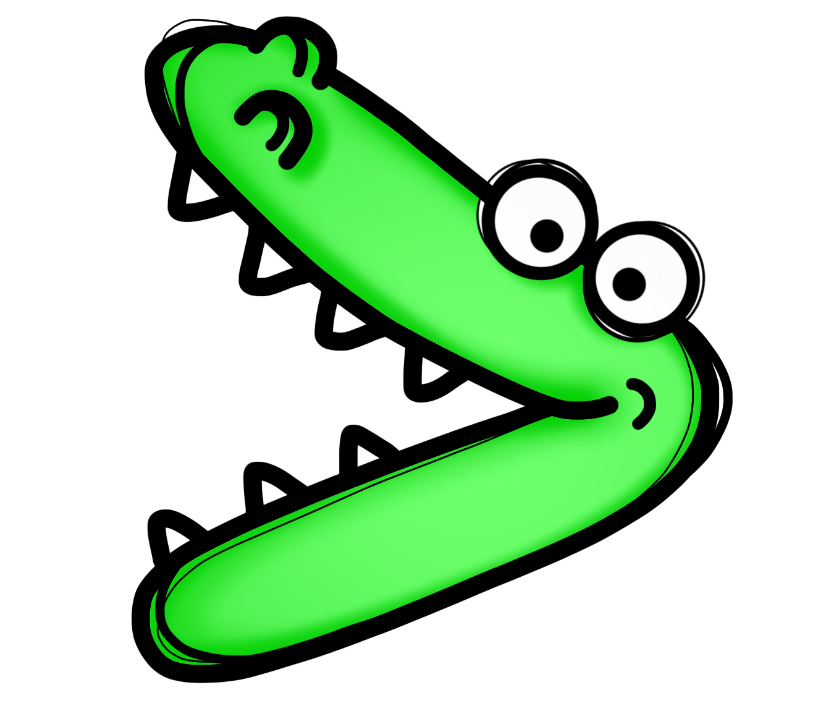 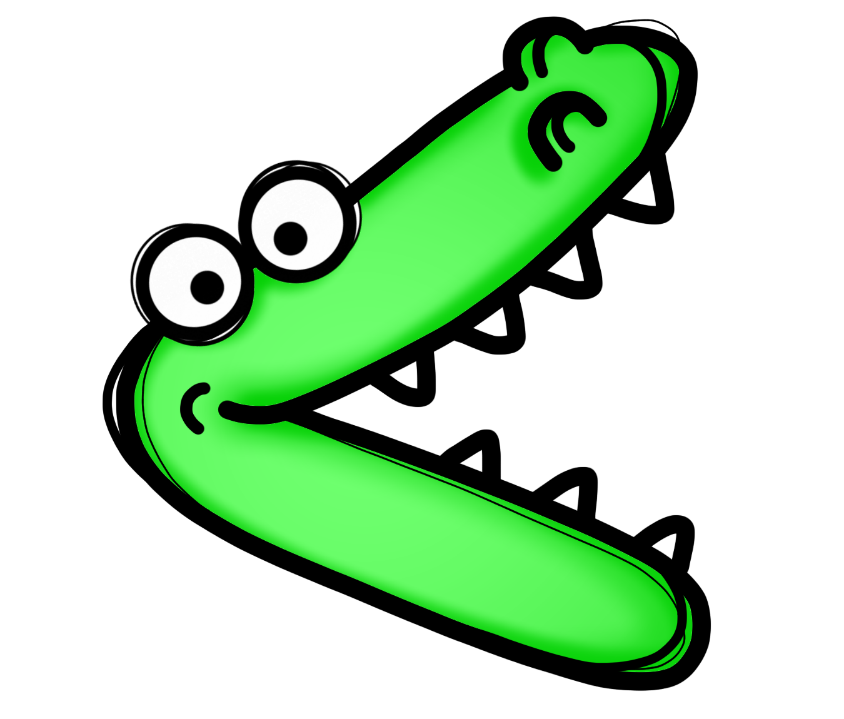 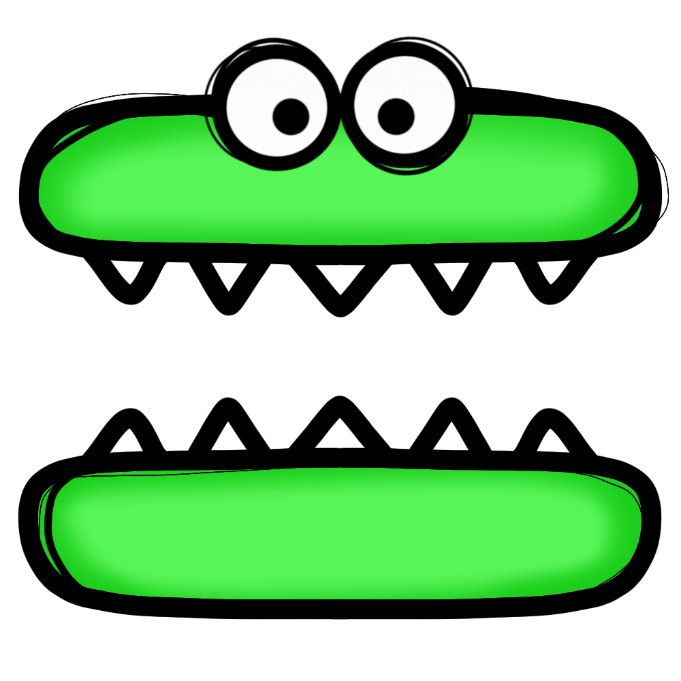 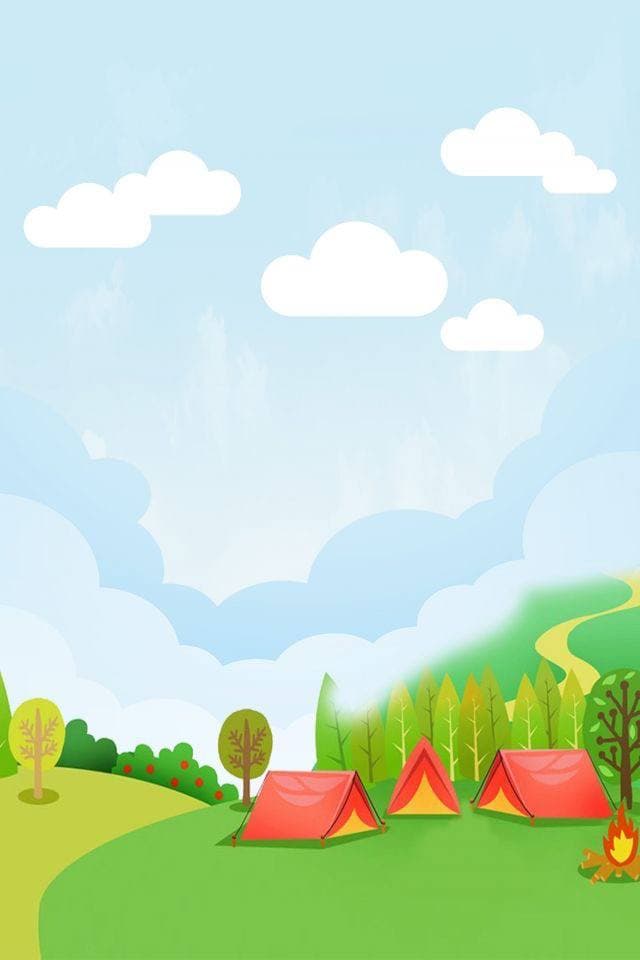 رتب الأعداد التالية ترتيباً تصاعدياً:
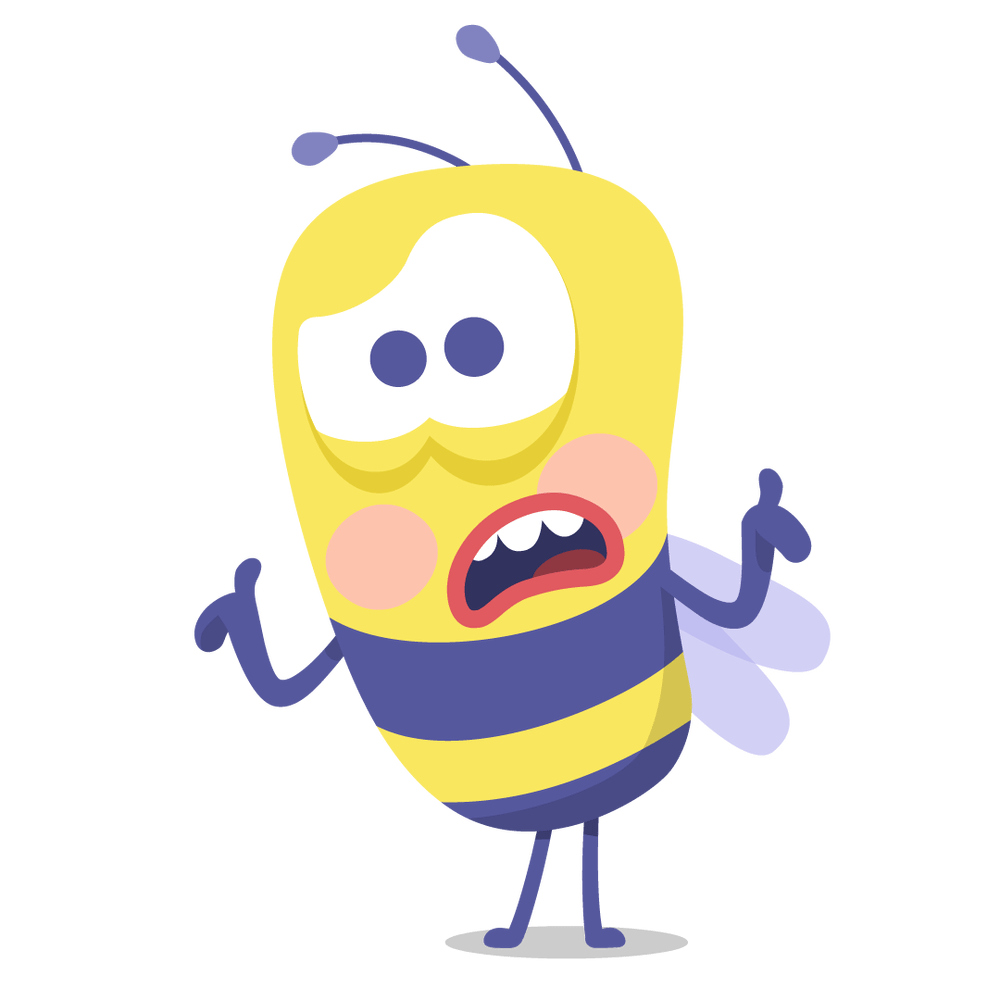 98
15
60
155
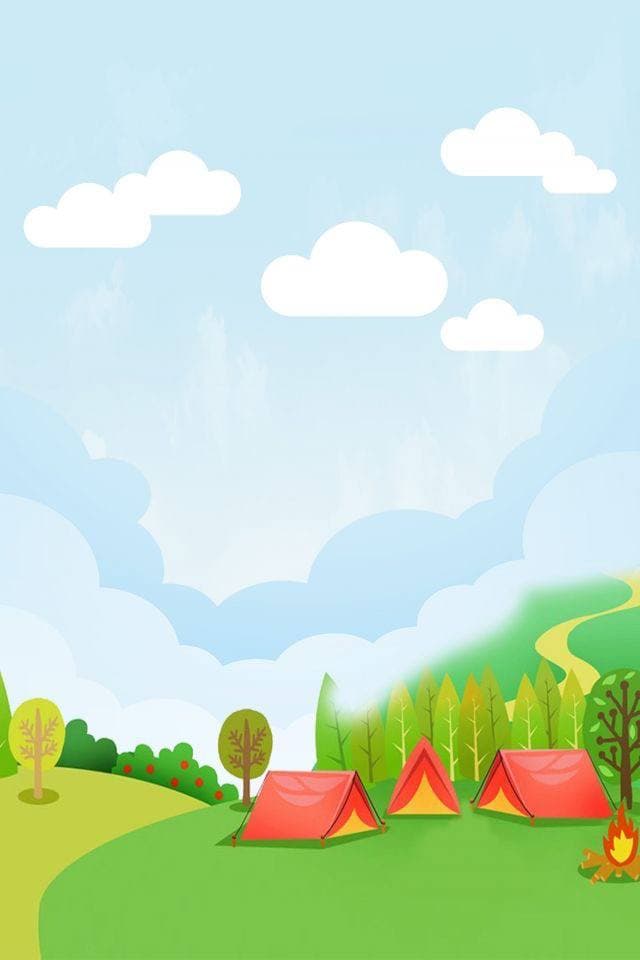 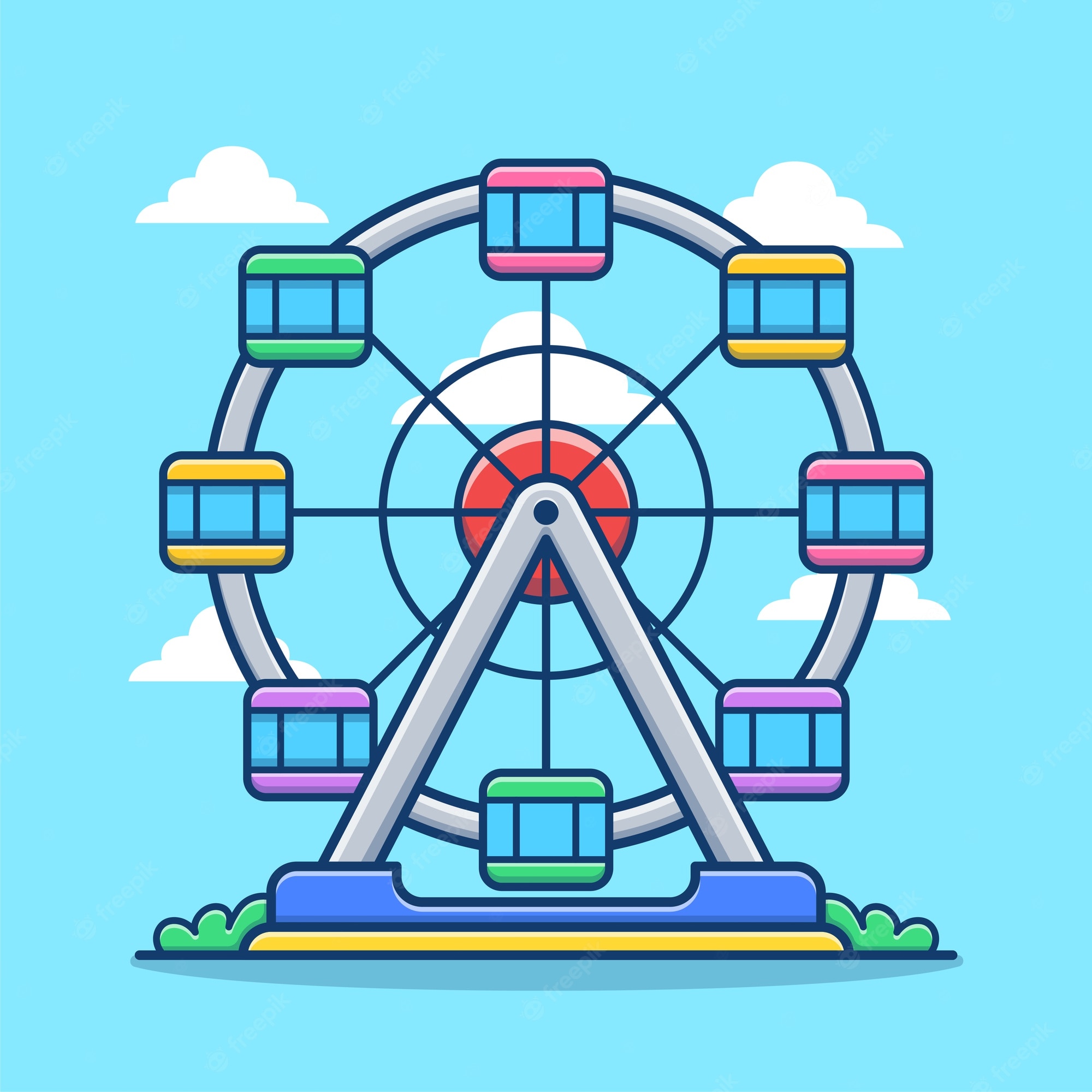 مربع
ما الأشكال الهندسية الممكن استخراجها من الصورة ؟
دائرة
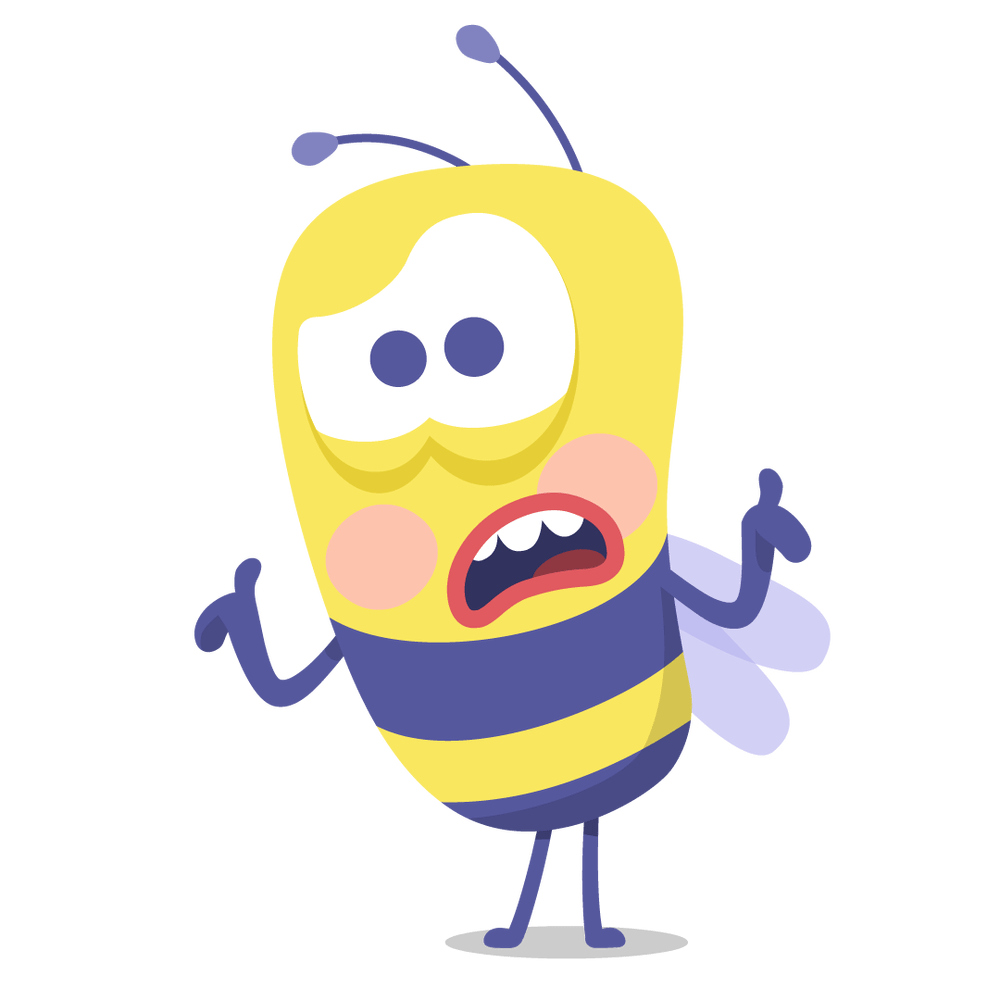 مستطيل
مثلث
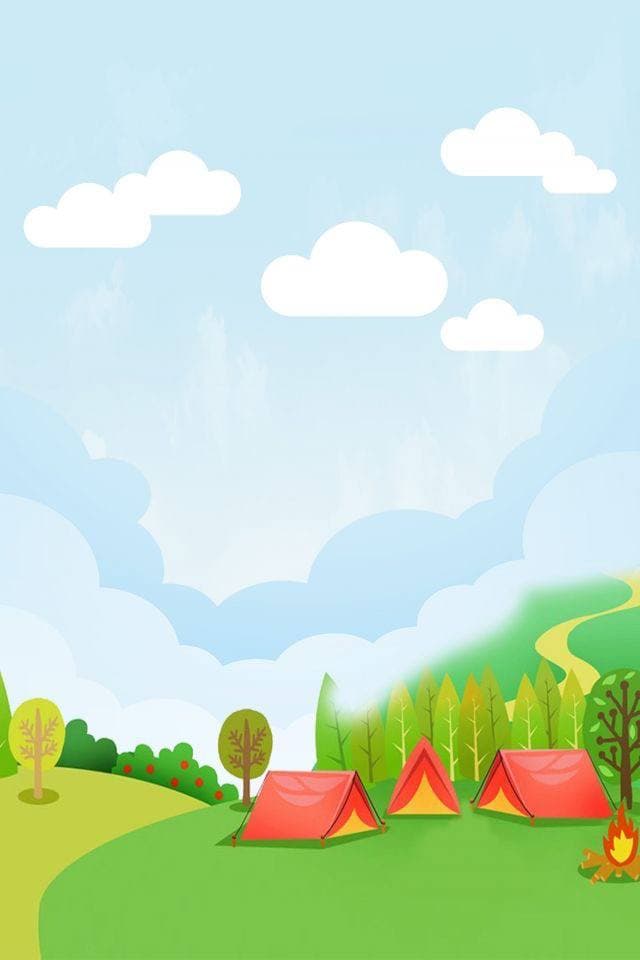 اذكر قانون المساحة لكل من الأشكال الهندسية التالية:
متوازي الأضلاع
م = القاعدة × الارتفاع
م = الطول × العرض
المستطيل
م = طول الضلع × نفسه
المربع
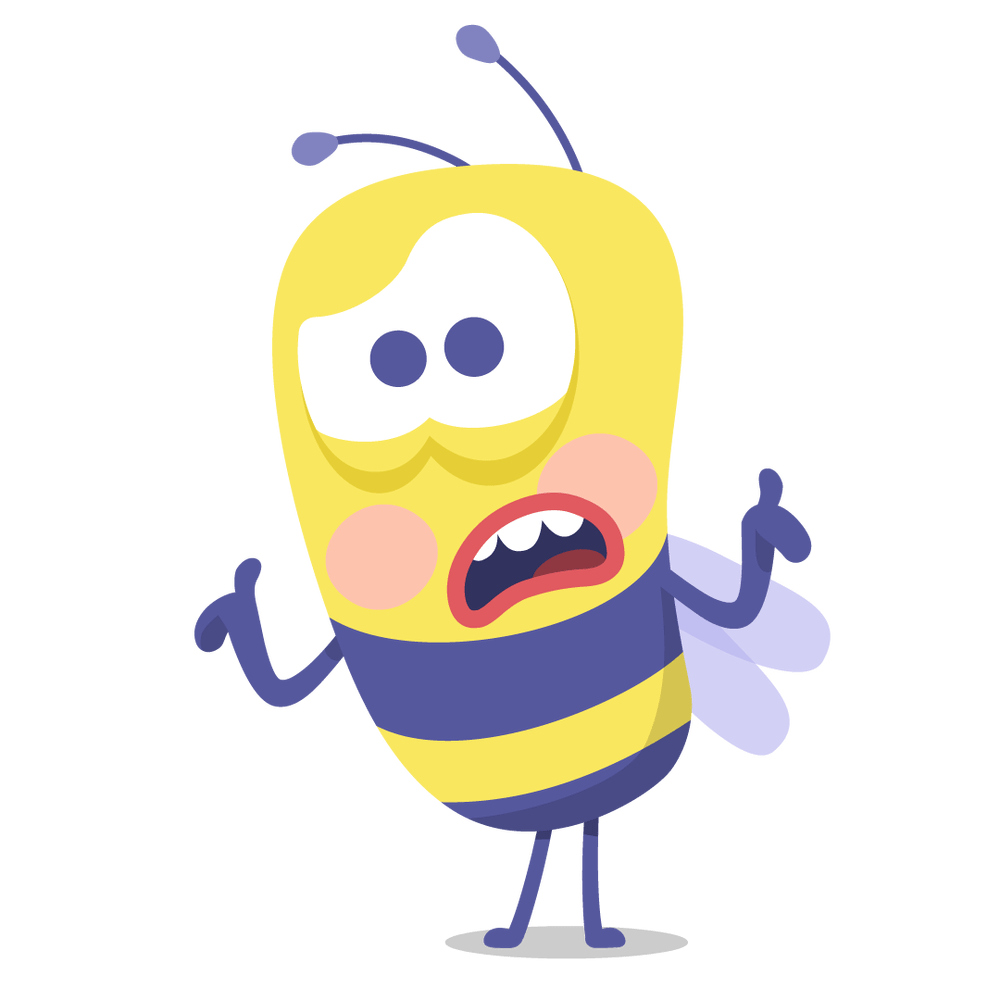 عرض الدرس
كتاب الطالب صفحة 18
آلاف
ملايين
وحدات
مليارات
4
9
2
0
5
4
0
0
كتاب الطالب صفحة 18
2 ألف
2000
1 مليون
000 000 1
000 000 000 4
4 مليار
كتاب الطالب صفحة 19
3,172
177,4
>
كتاب الطالب صفحة 19
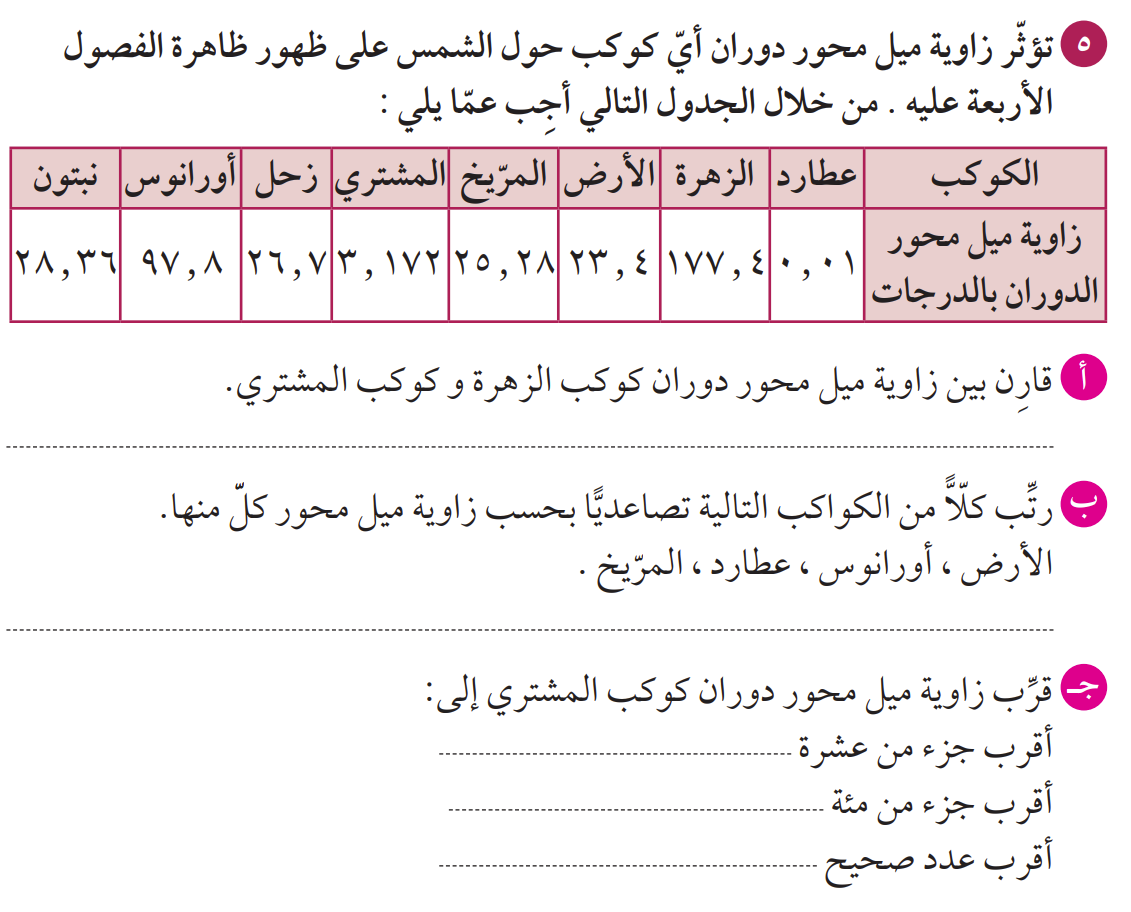 ,
,
,
أورانوس
المريخ
الأرض
عطارد
كتاب الطالب صفحة 19
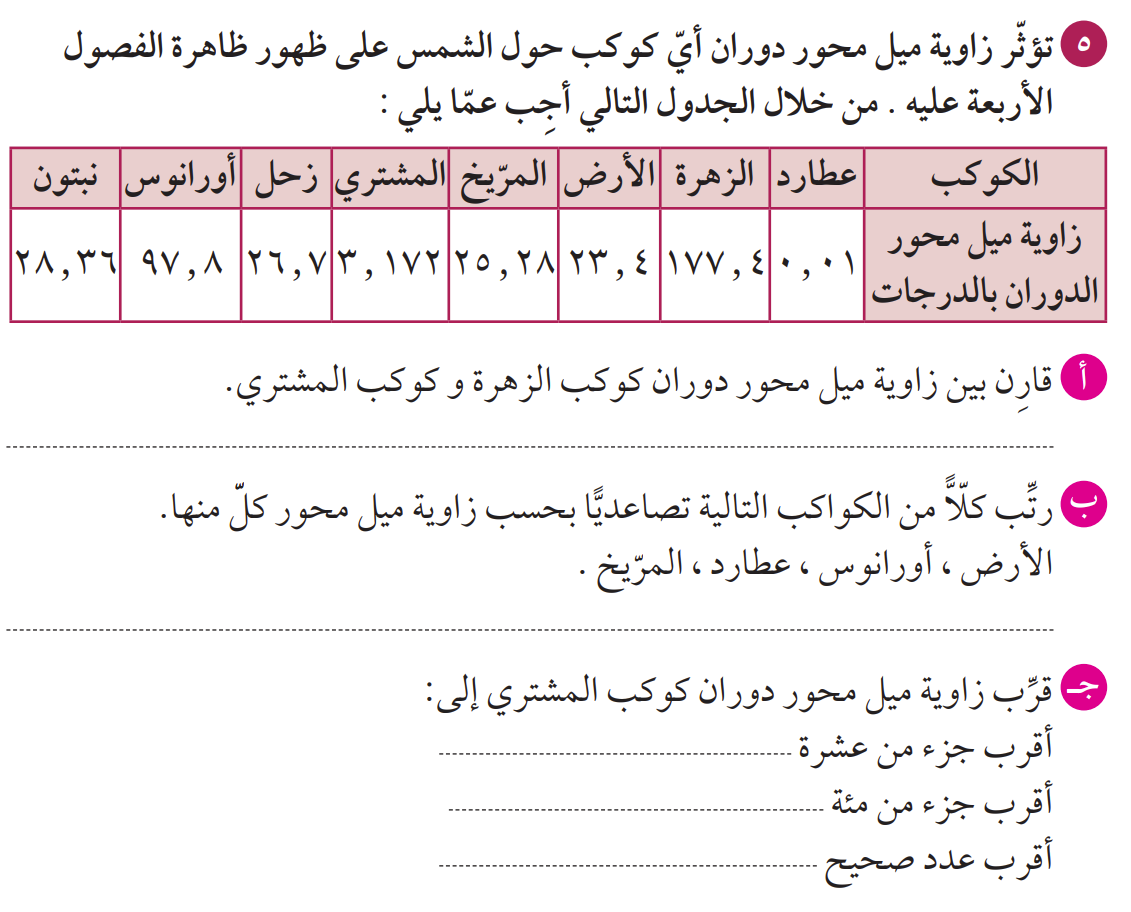 3,2
3,17
3
كتاب الطالب صفحة 19
6
12
18
24
30
36
42
48
54
60
1
,
7
3
0
6
427,8
× 10
=   71,3
10 ×
42
-
00
7
6
-
8
1
18
-
00
كتاب الطالب صفحة 19
1
2
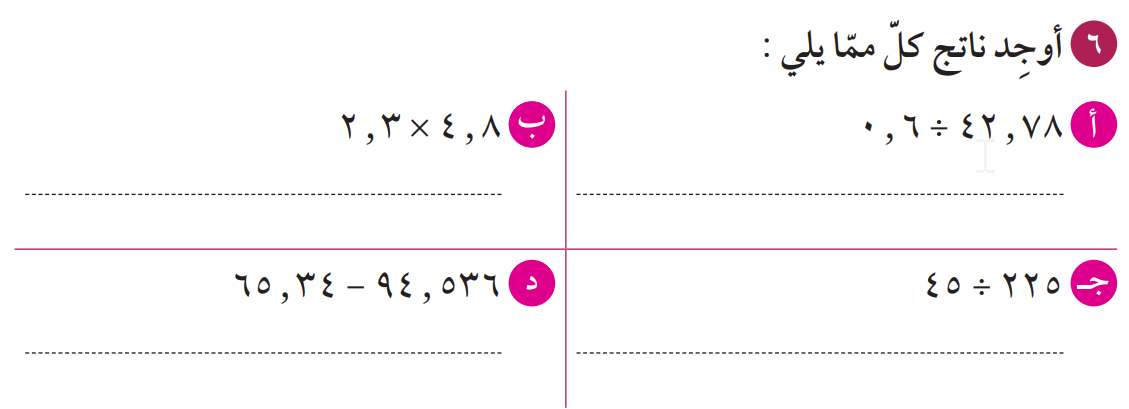 8 4
=  4 0 1 1
×
3 2
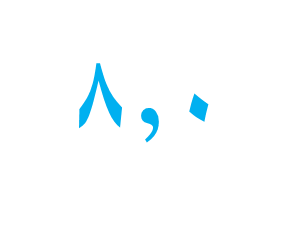 1
4 1
4
+
0
9
6
0
11
4
الواجب المنزلي
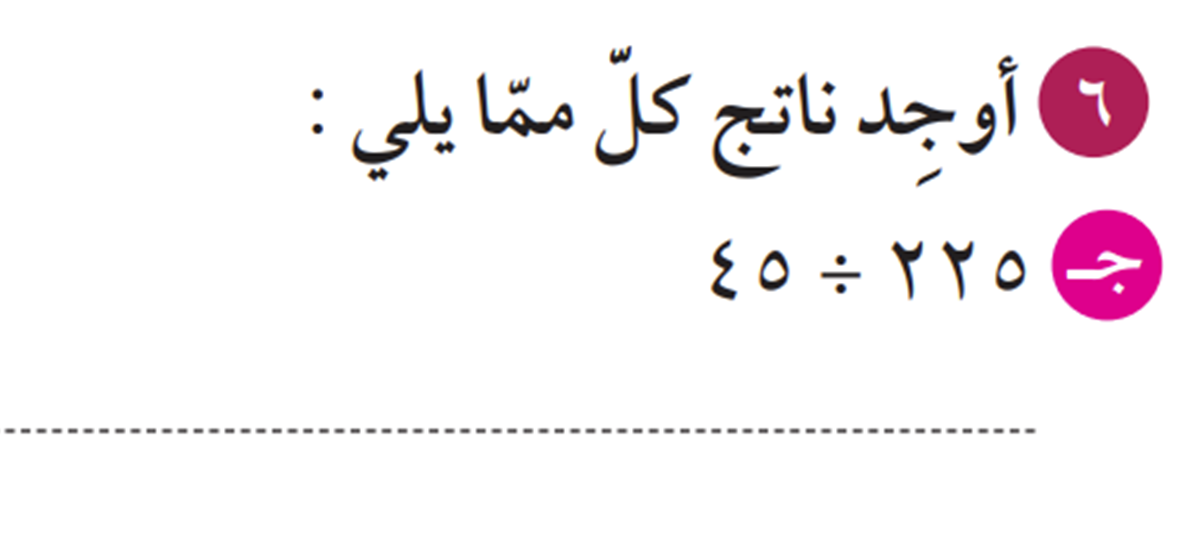 كتاب الطالب صفحة 19
94,536
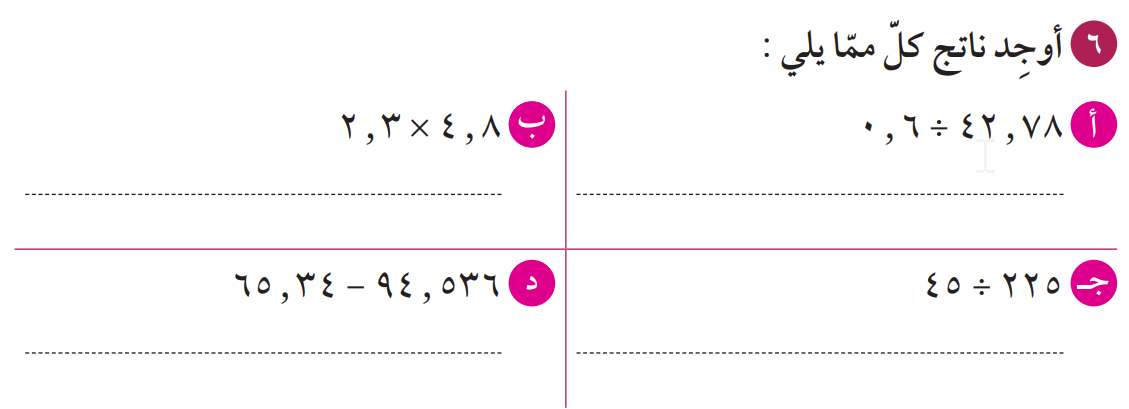 =   159,876
0
65,34
+
6
7
8
,
9
15
فاصل تعليمي
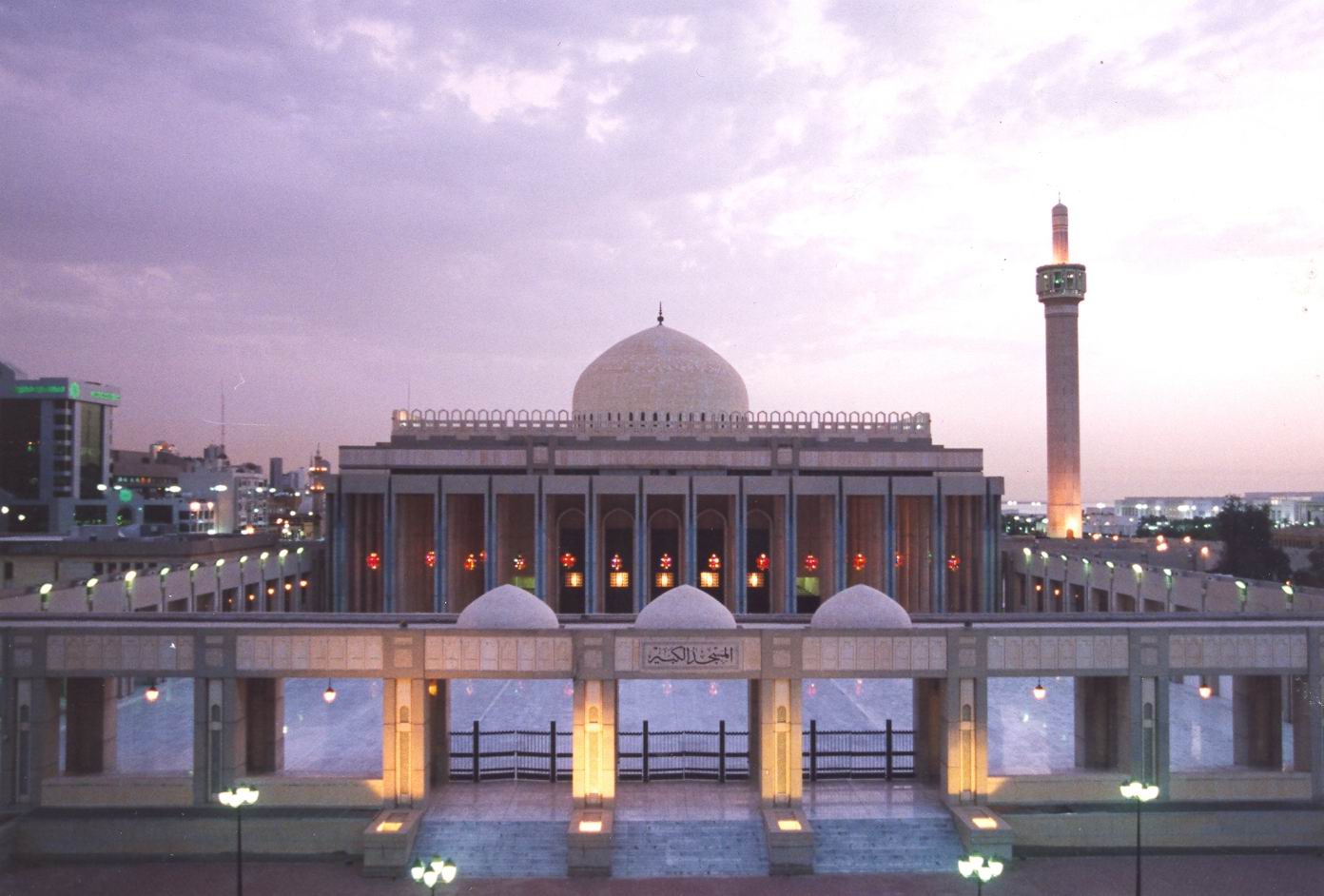 خمن الصورة قبل اختفاء جميع الأشكال
المسجد الكبير
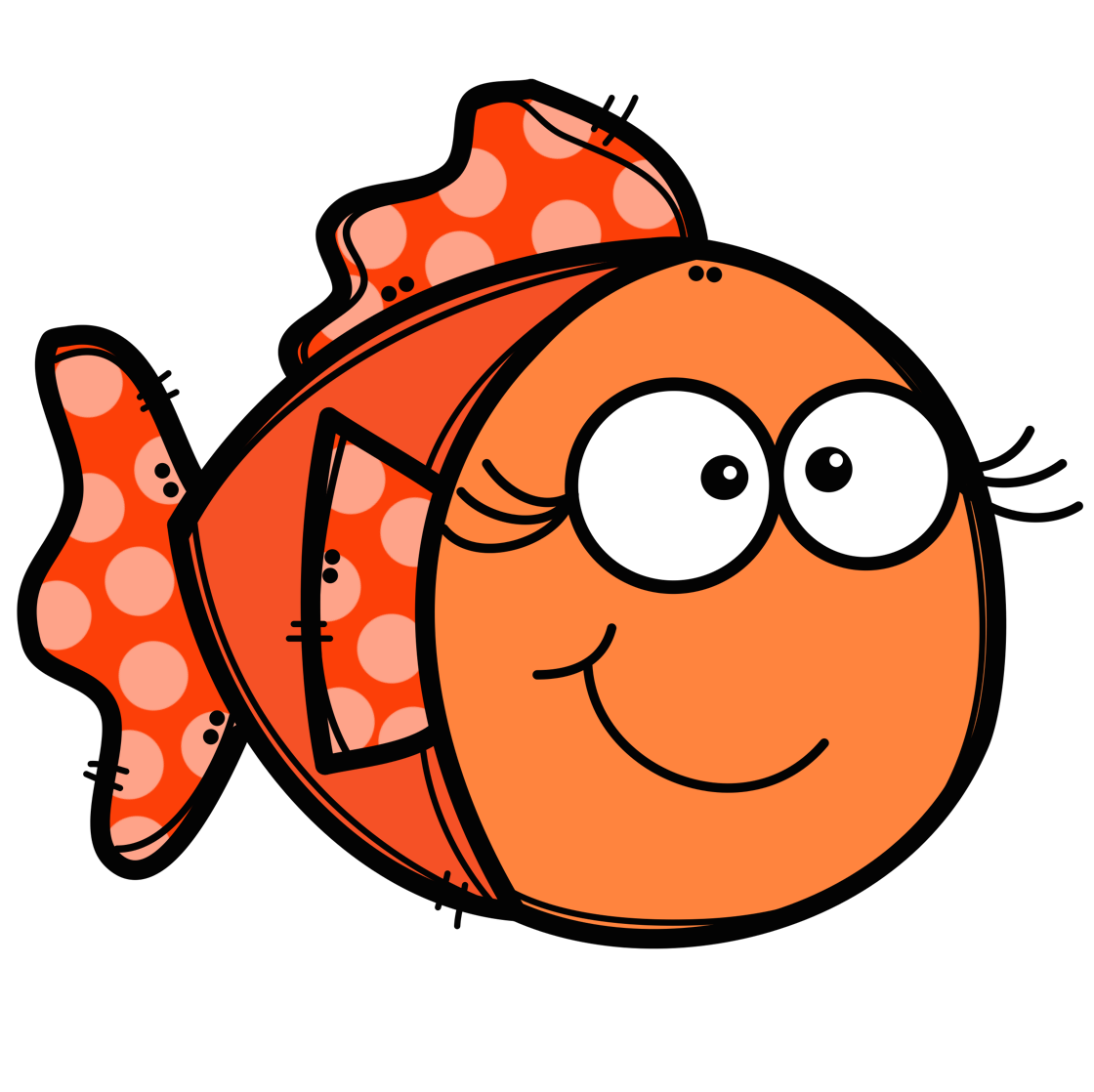 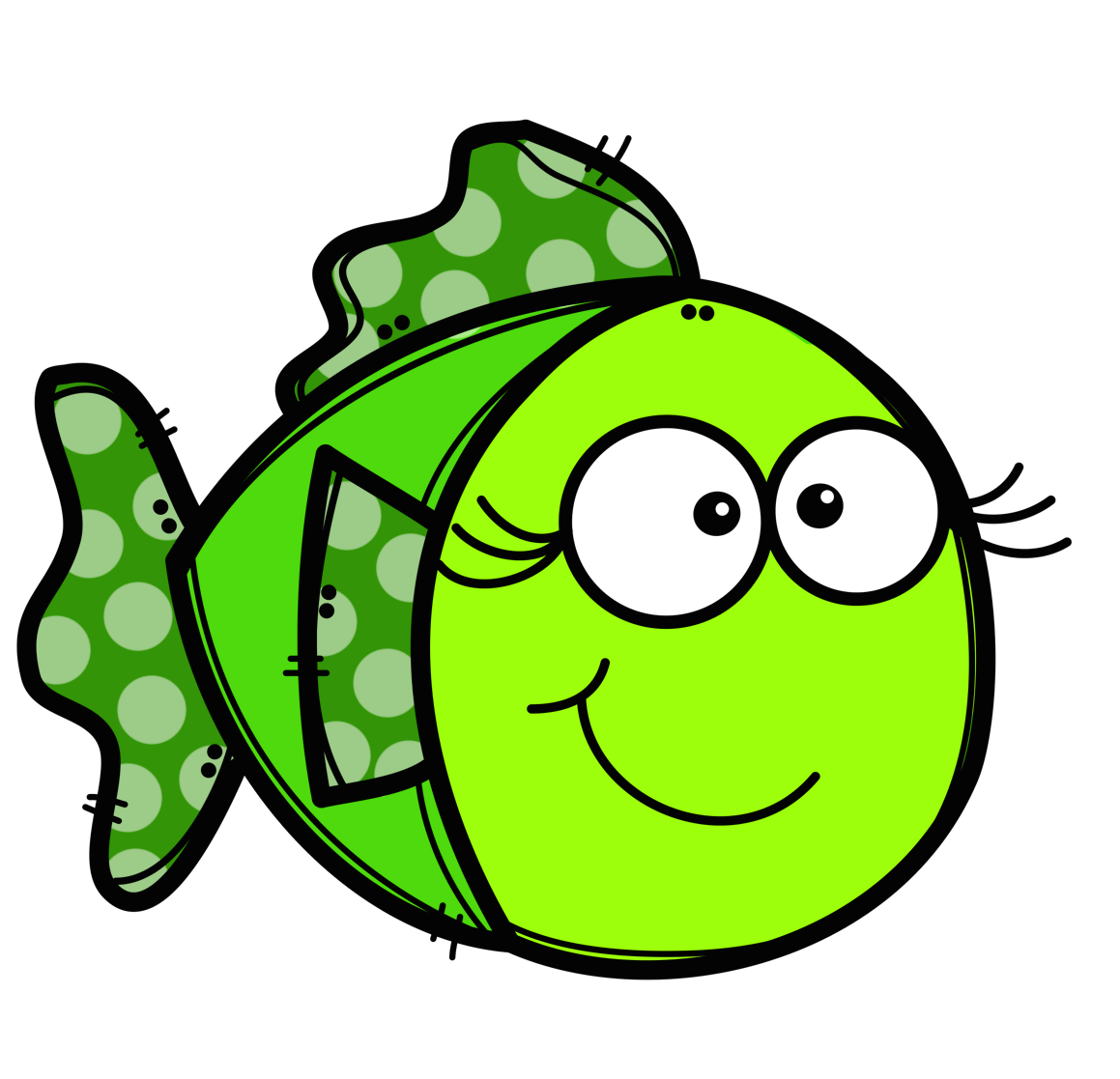 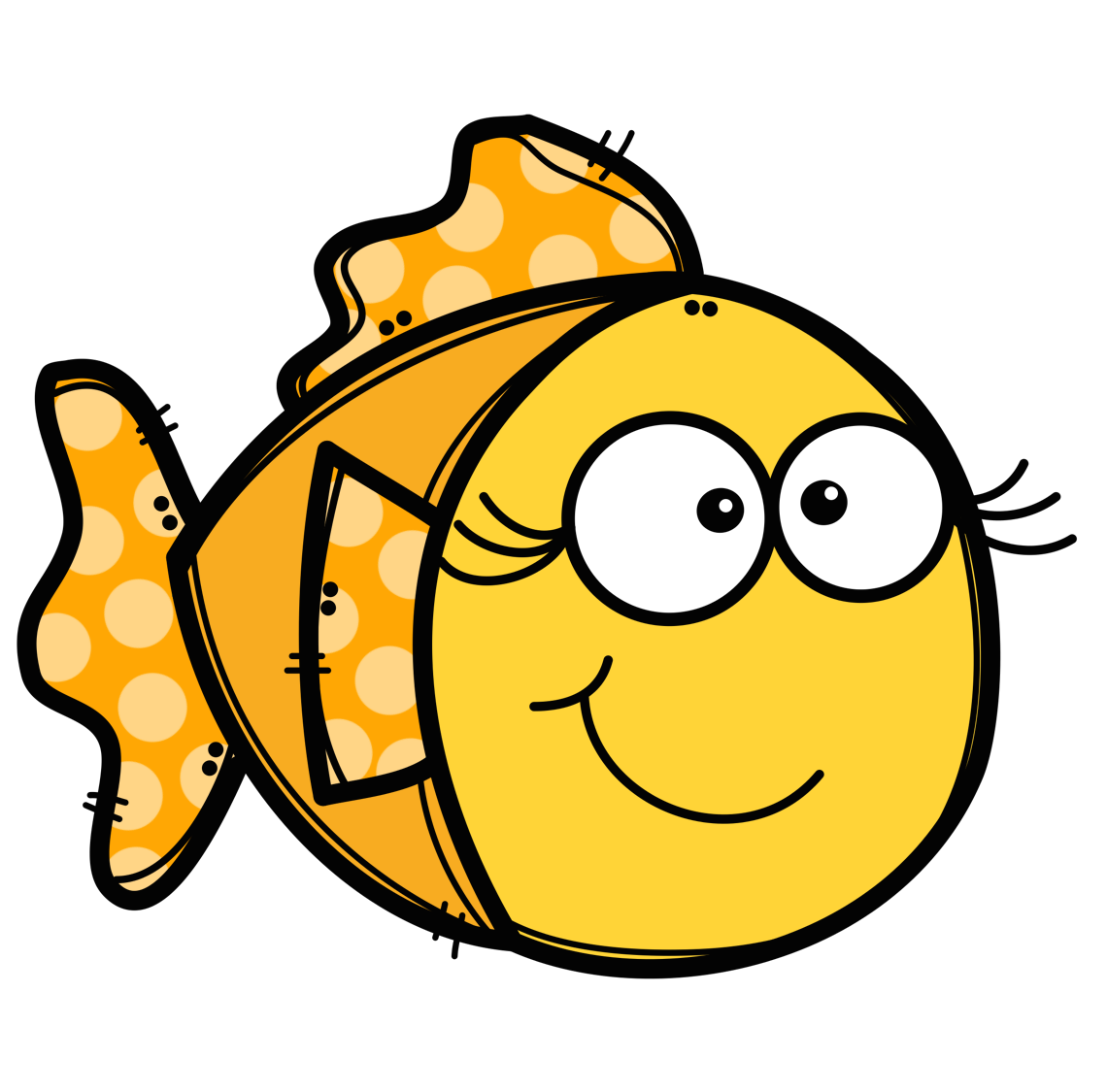 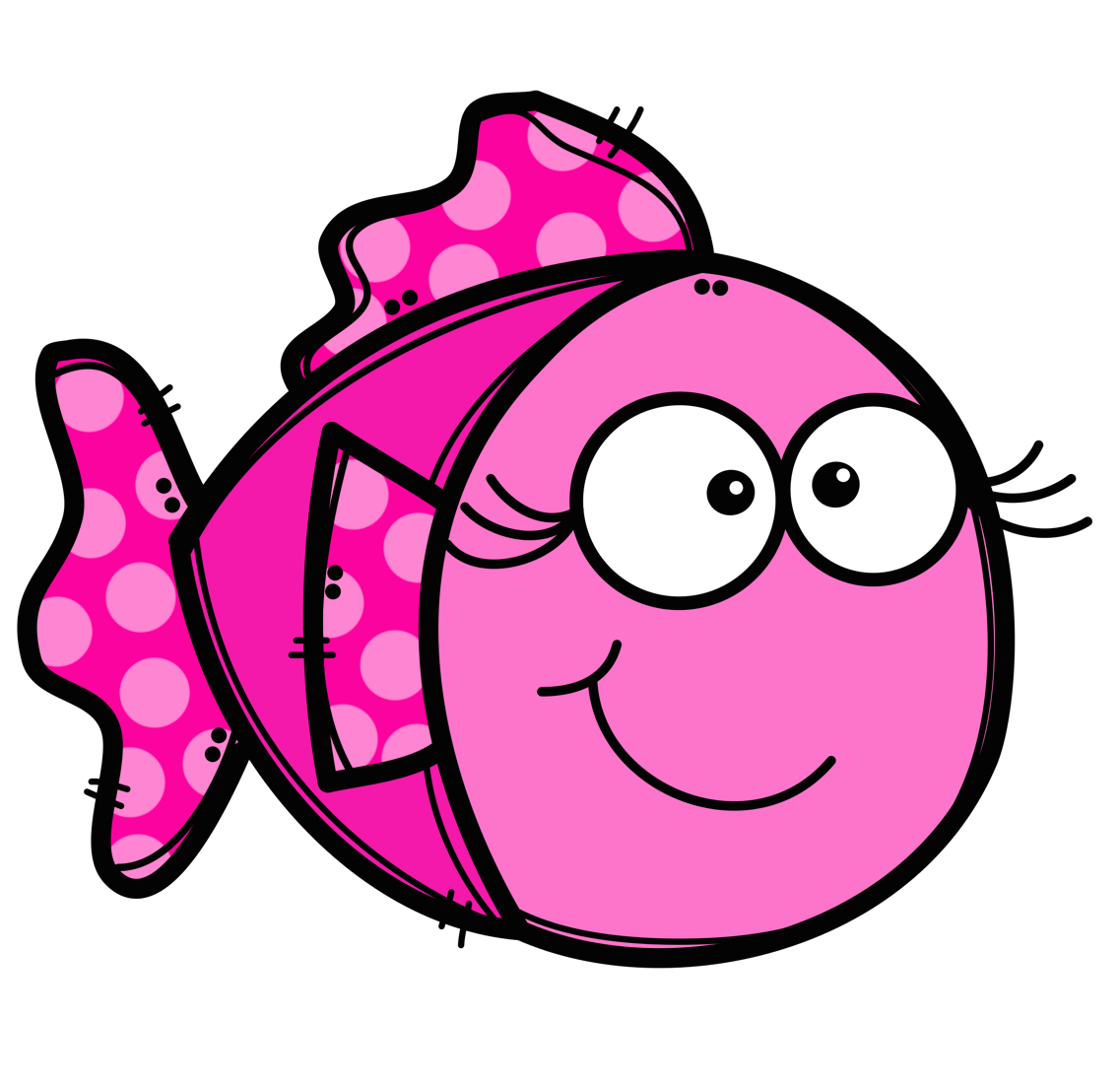 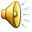 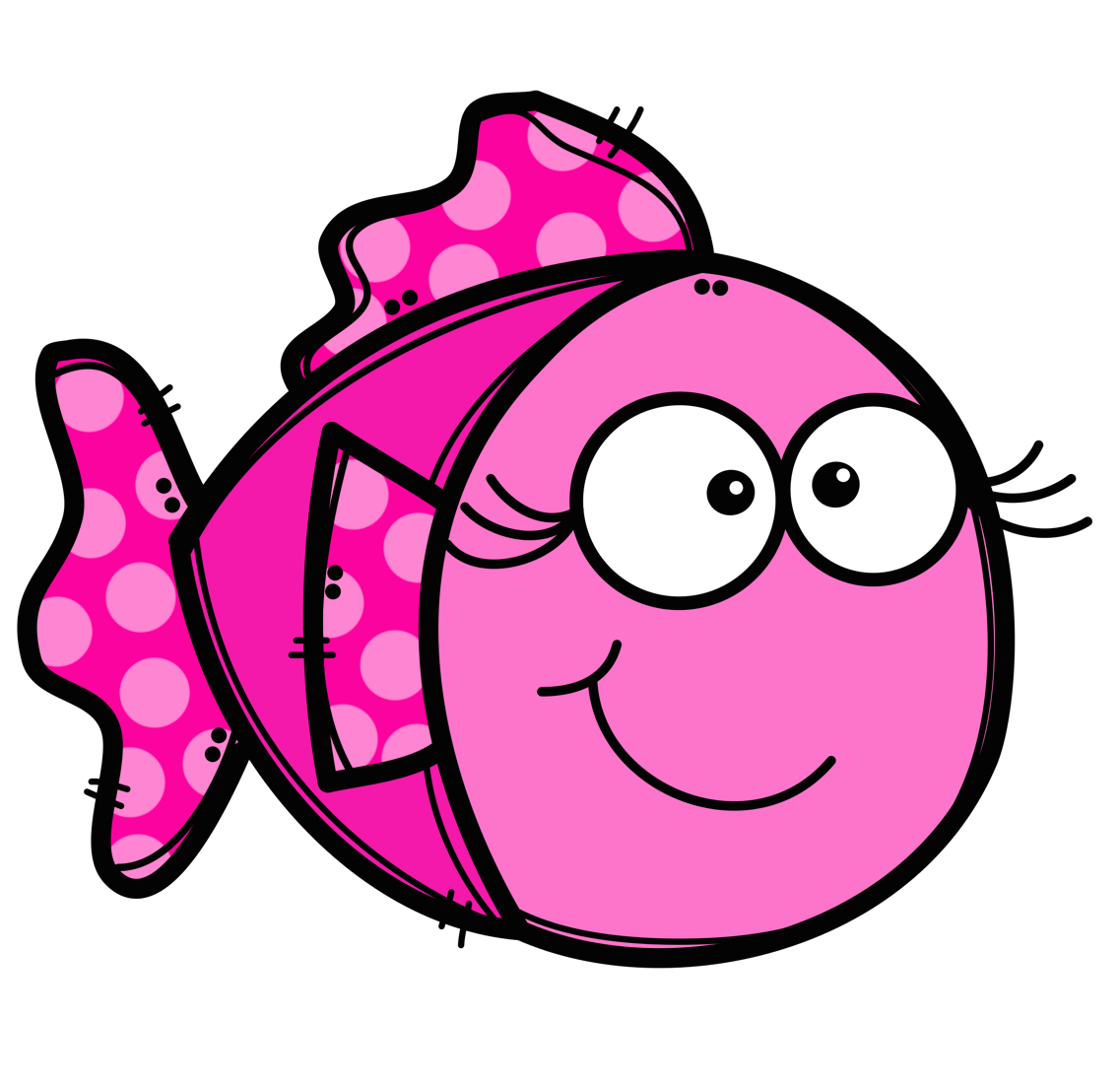 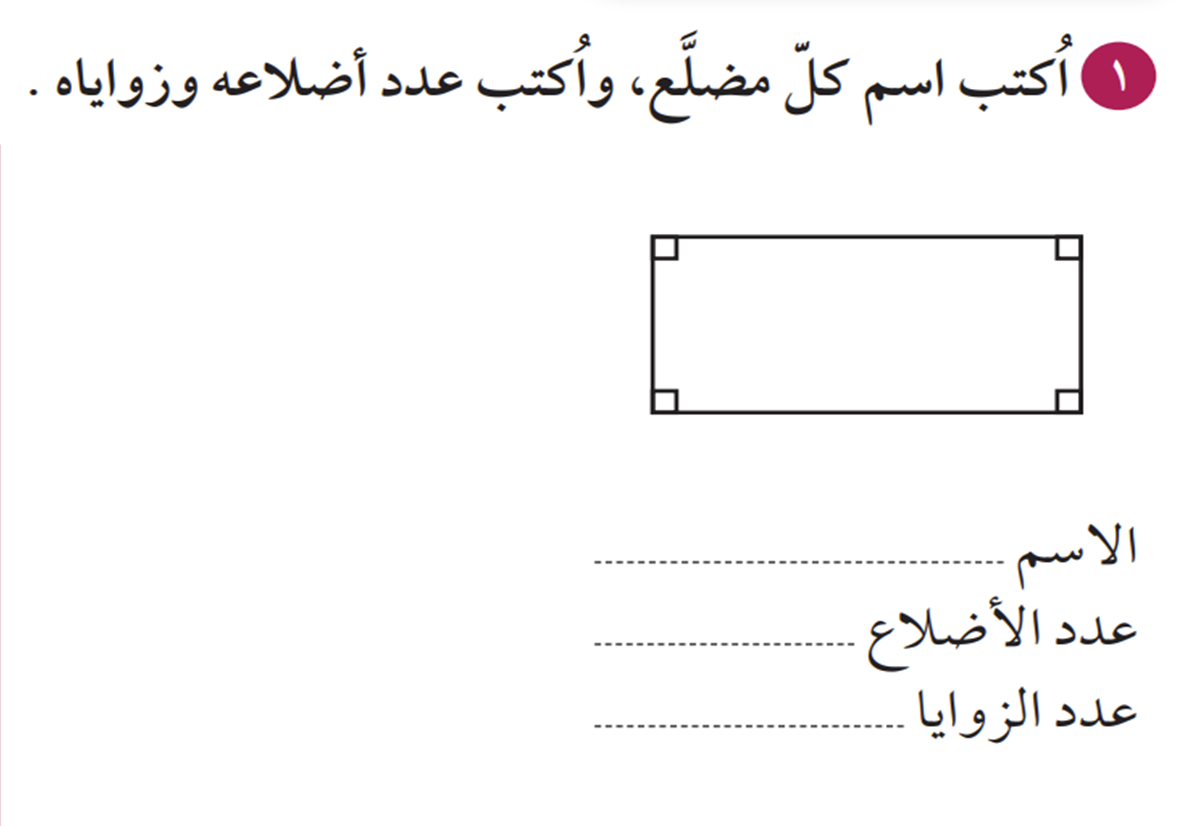 مستطيل
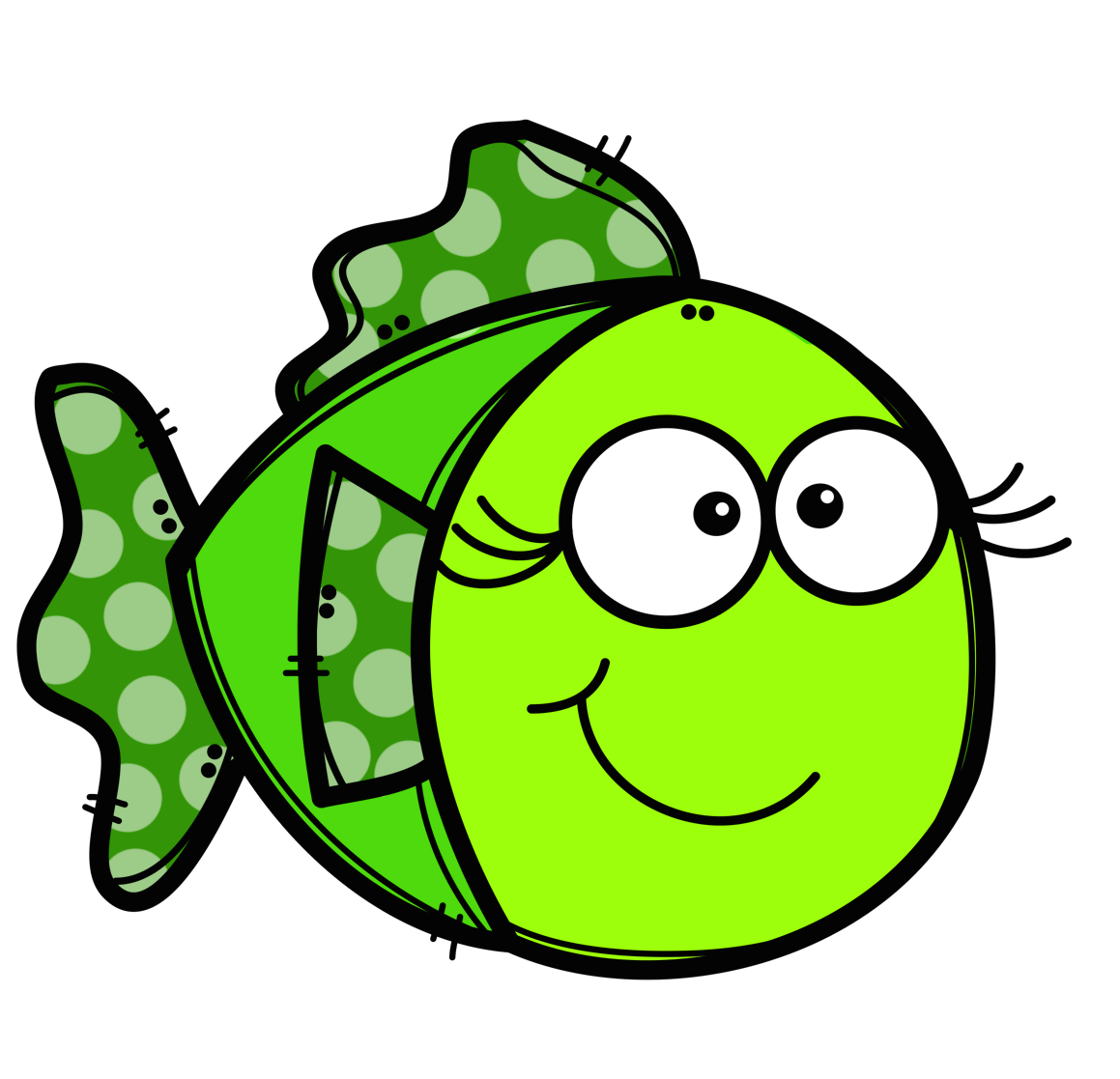 4
4
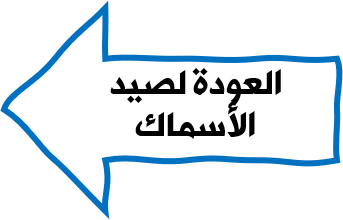 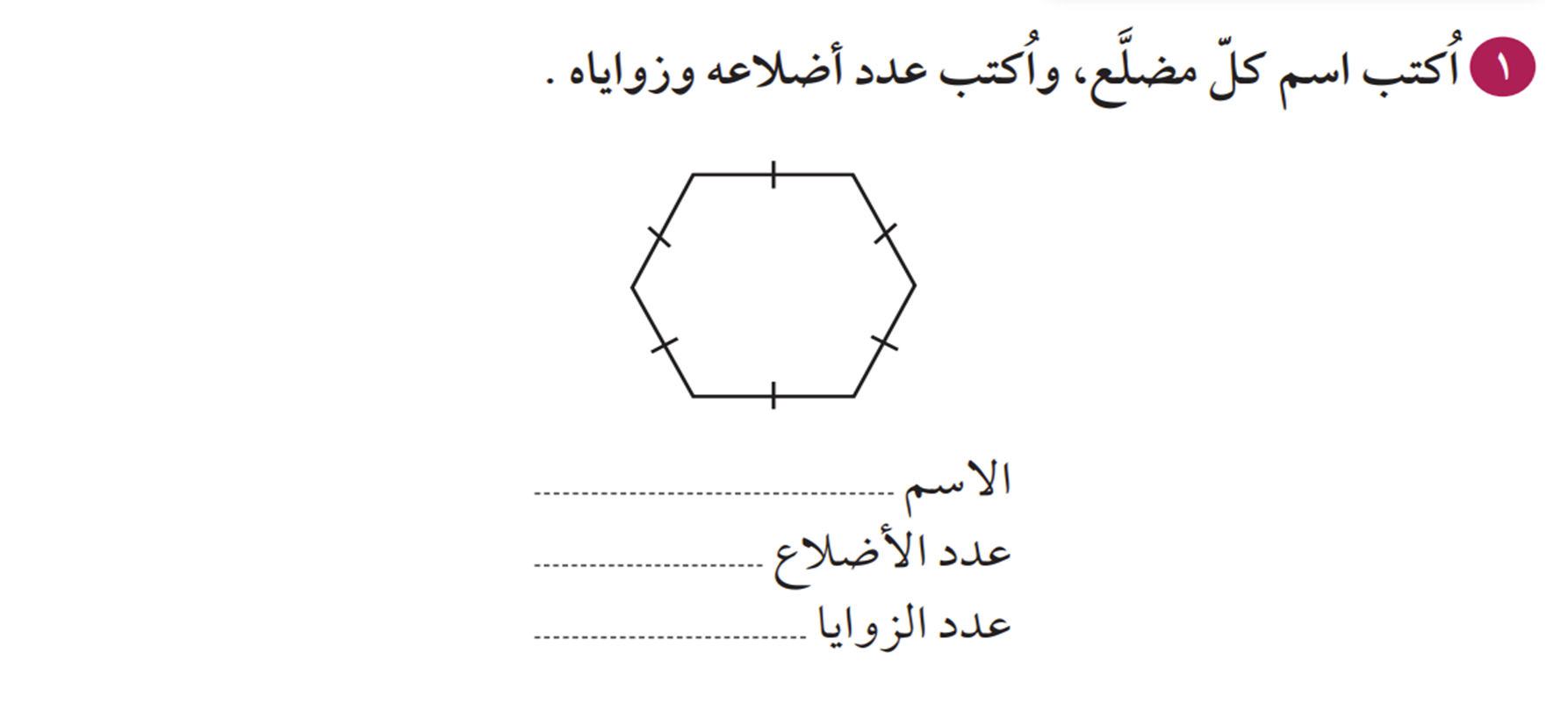 سداسي
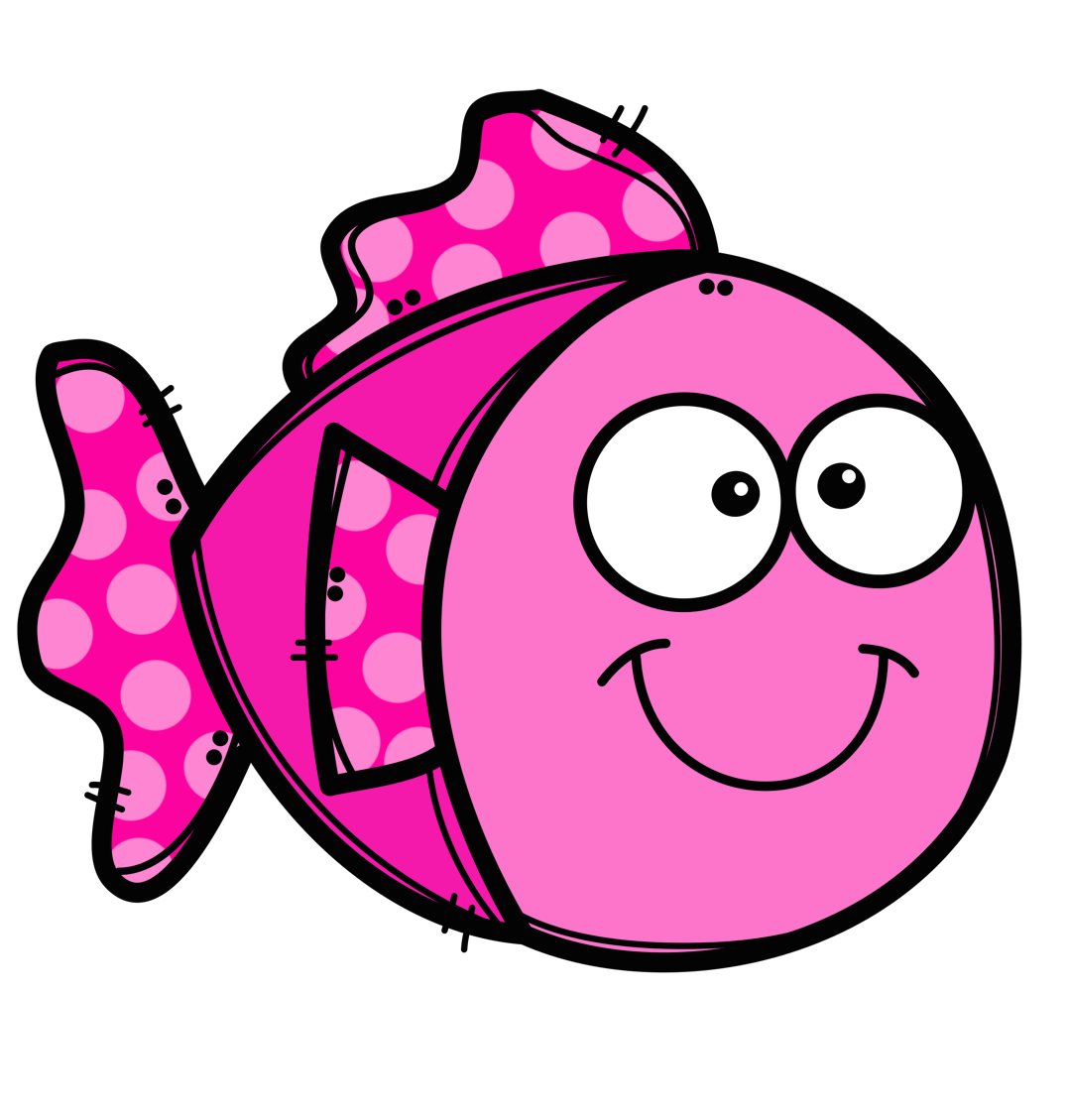 6
6
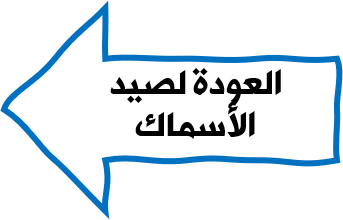 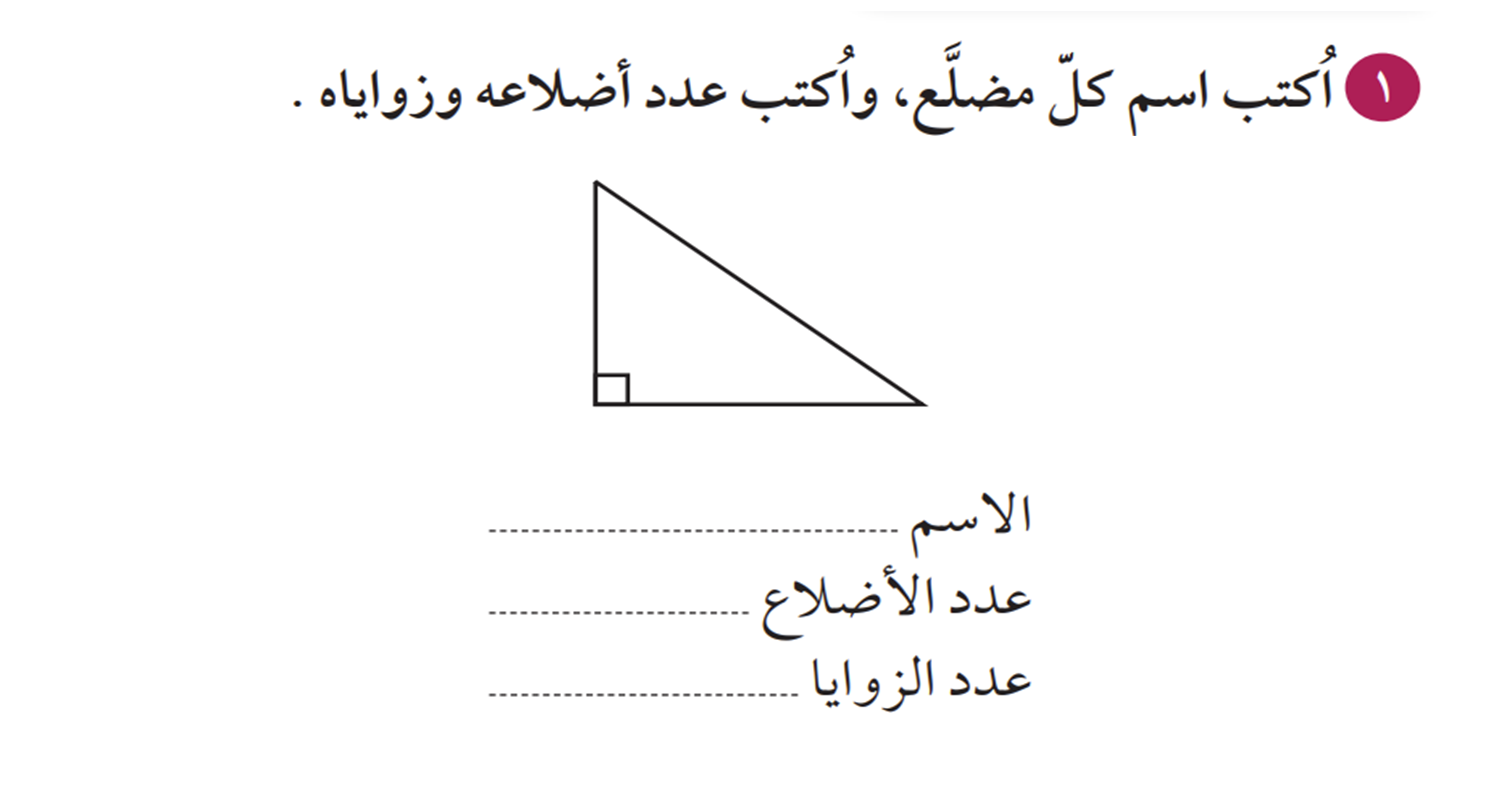 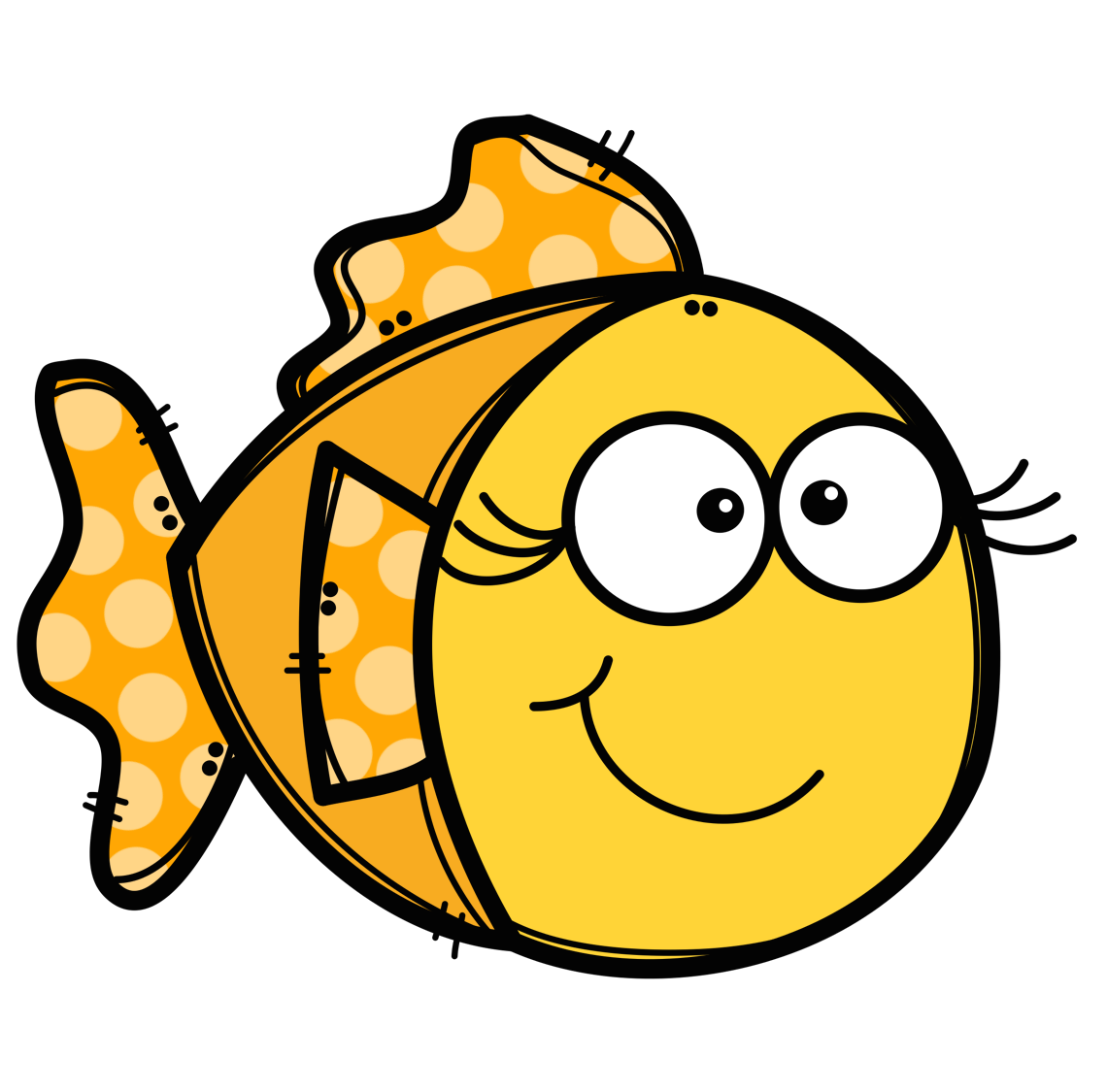 مثلث
3
3
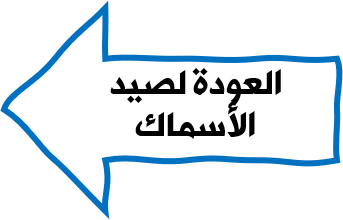 كتاب الطالب صفحة 20
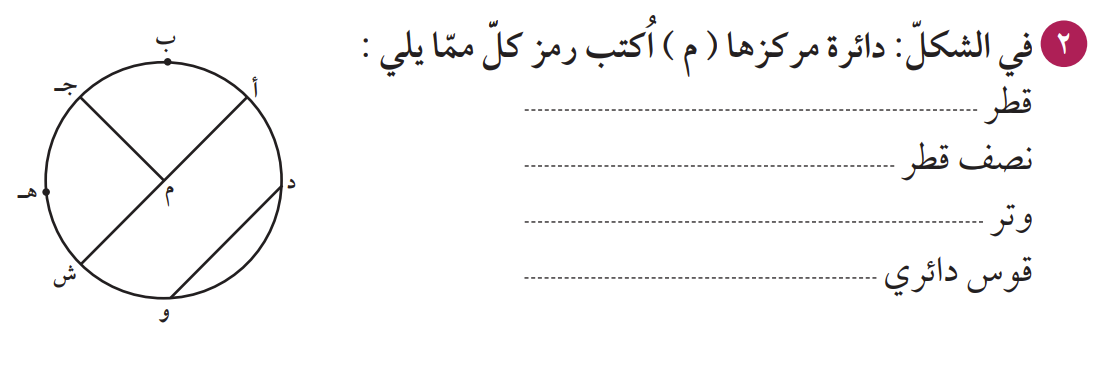 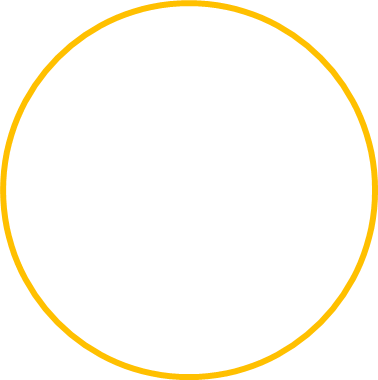 أ ش
أ م
, م ش
, م جـ
د و
جـ ه
كتاب الطالب صفحة 21
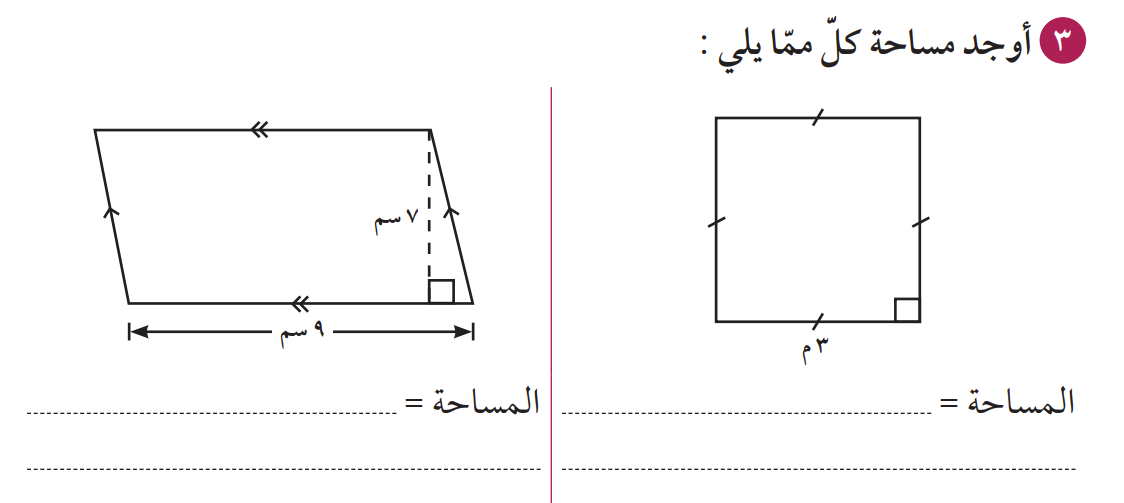 القاعدة × الارتفاع
طول الضلع × نفسه
9
9 × 7 =
3 × 3 =
63
م
م
كتاب الطالب صفحة 21
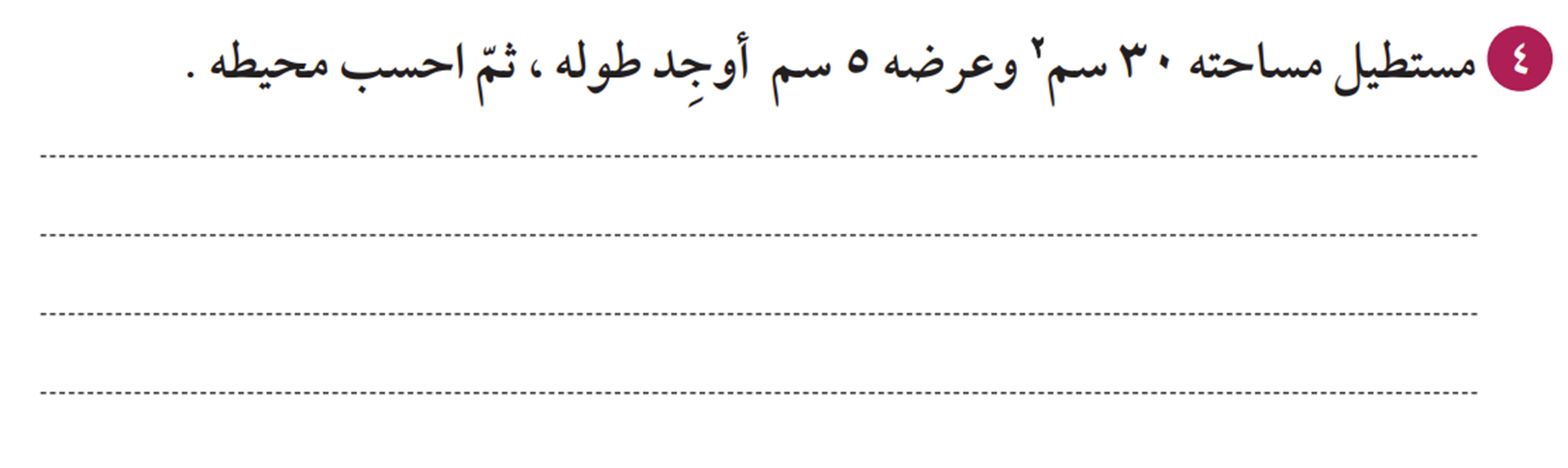 المحيط = مجموع أطوال أضلاعه
المساحة = الطول × العرض
=  ل + ض + ل + ض
30
=  ل × 5
÷ 5
5 ÷
=  6 + 5 + 6 + 5
6
=  ل
سم
=  22
طول المستطيل = 6 سم
الخاتمـــــــــــــة
اختاري الإجابة الصحيحة :
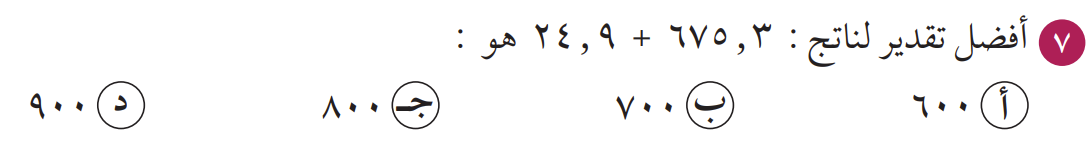 ماذا تعلمنا اليوم ؟
30